Figure 6.  Histograms of Na+ and K+ currents in the E14 VZ. (A) This histogram shows all ...
Cereb Cortex, Volume 13, Issue 3, March 2003, Pages 239–251, https://doi.org/10.1093/cercor/13.3.239
The content of this slide may be subject to copyright: please see the slide notes for details.
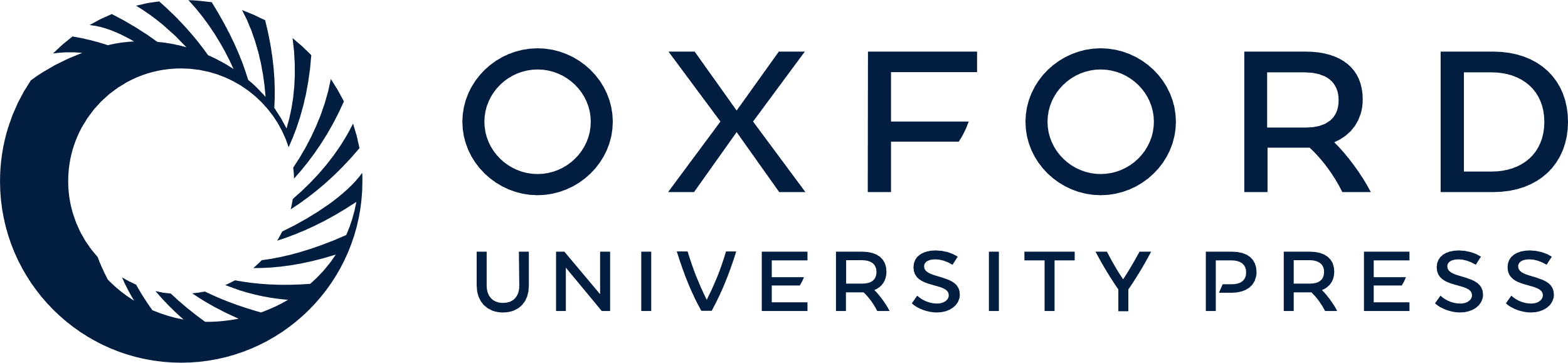 [Speaker Notes: Figure 6.  Histograms of Na+ and K+ currents in the E14 VZ. (A) This histogram shows all Na+ currents recorded in VZ cells, with a bin size of 10 pA. The heavy solid line shows a single Gaussian function fit to all non-zero Na+ current data. This Gaussian, if extended to 0 pA of current, predicts 12 cells with no measurable current, significantly fewer than the 111 cells without measurable inward current in our sample. (B) A histogram of all K+ currents recorded in VZ cells, with a bin size of 50 pA. This histogram is fit with a bimodal Gaussian function (heavy solid line), indicating two separate populations of cells, with population peaks near 200 pA and 600 pA, based on K+ current alone.


Unless provided in the caption above, the following copyright applies to the content of this slide: © Oxford University Press]